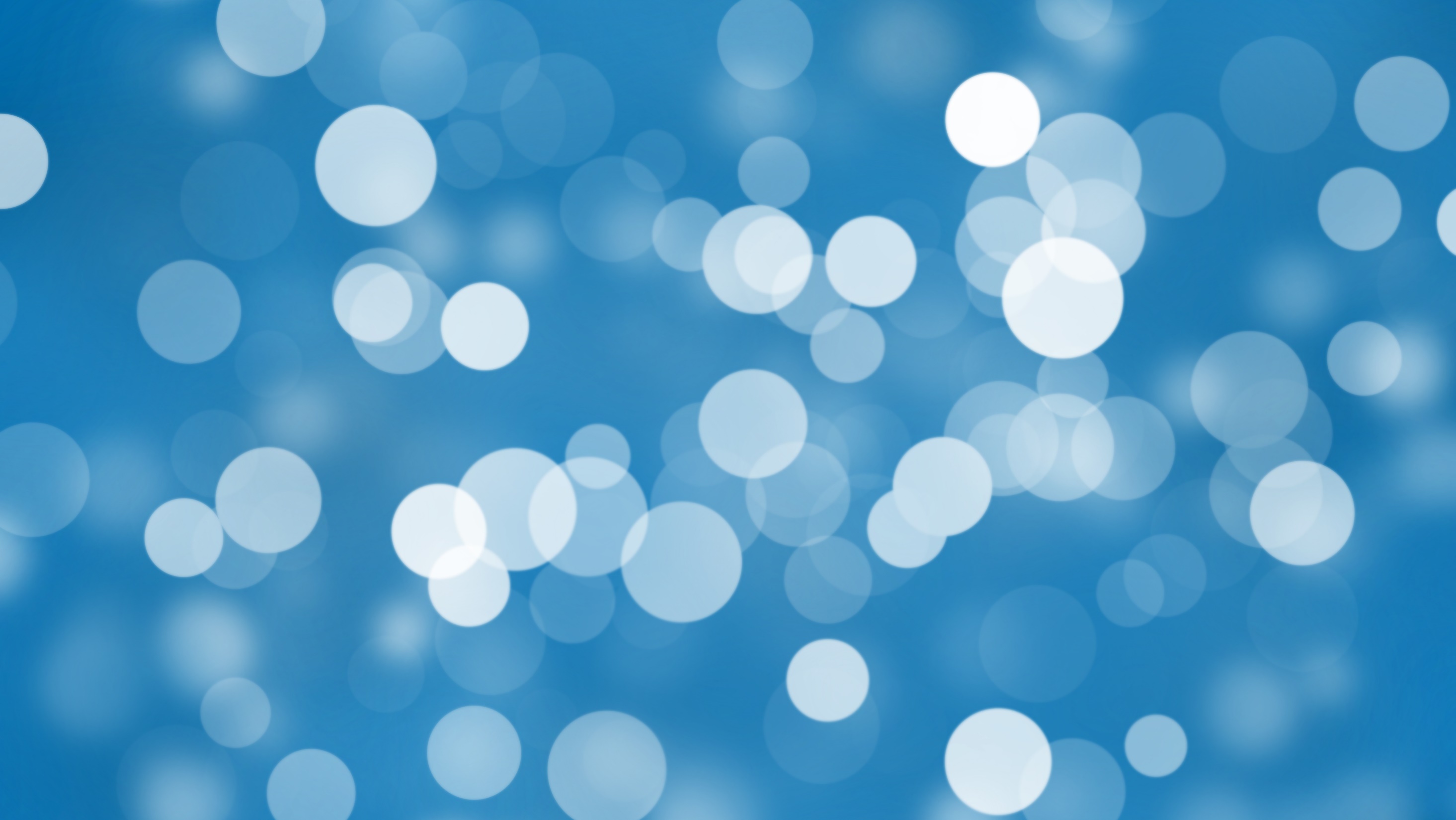 Affordability in Higher Education
Panel Discussion with Brett Cassell, Shay Holmes, and Rosemary Irvine
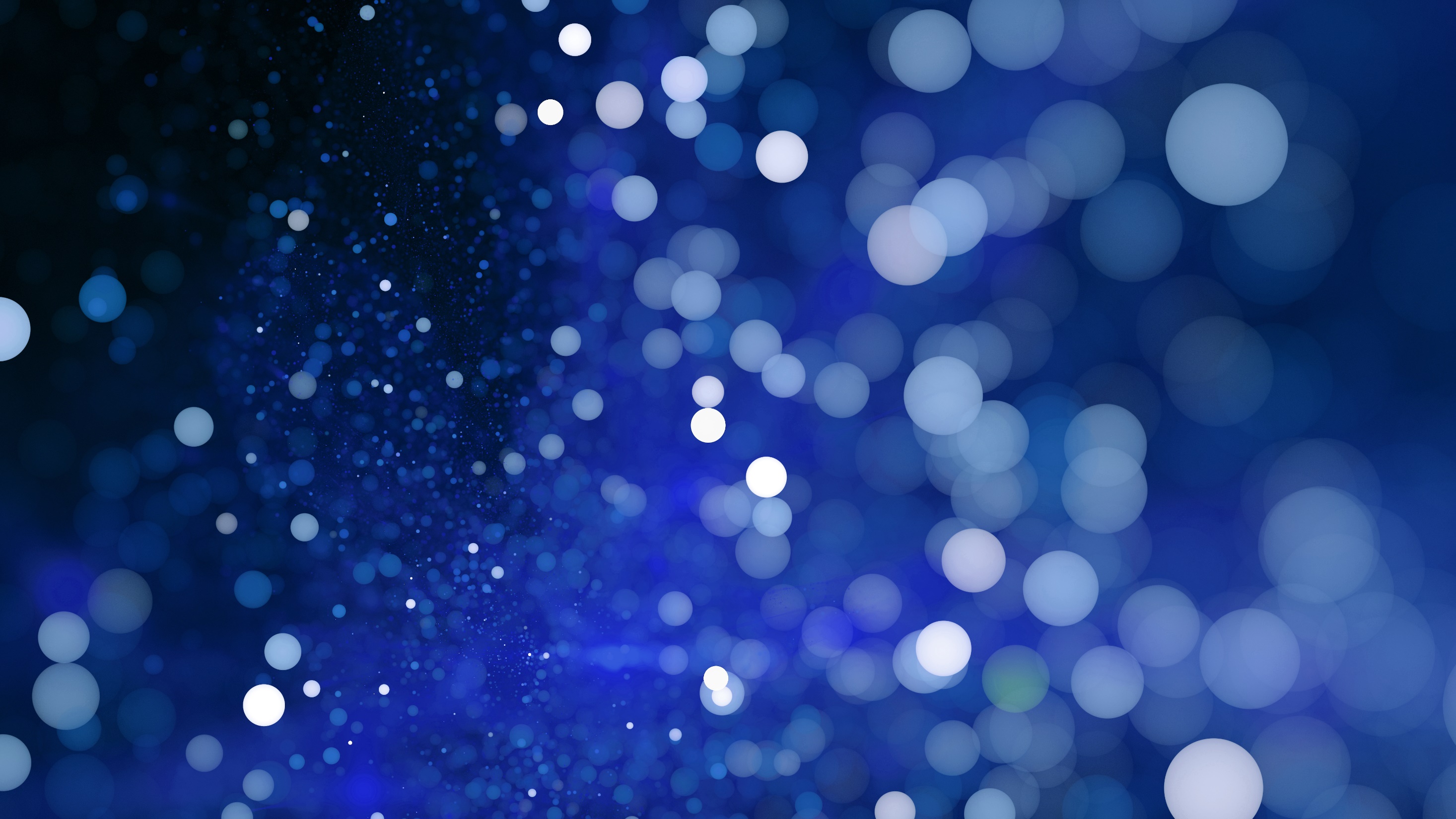 Payment Plans
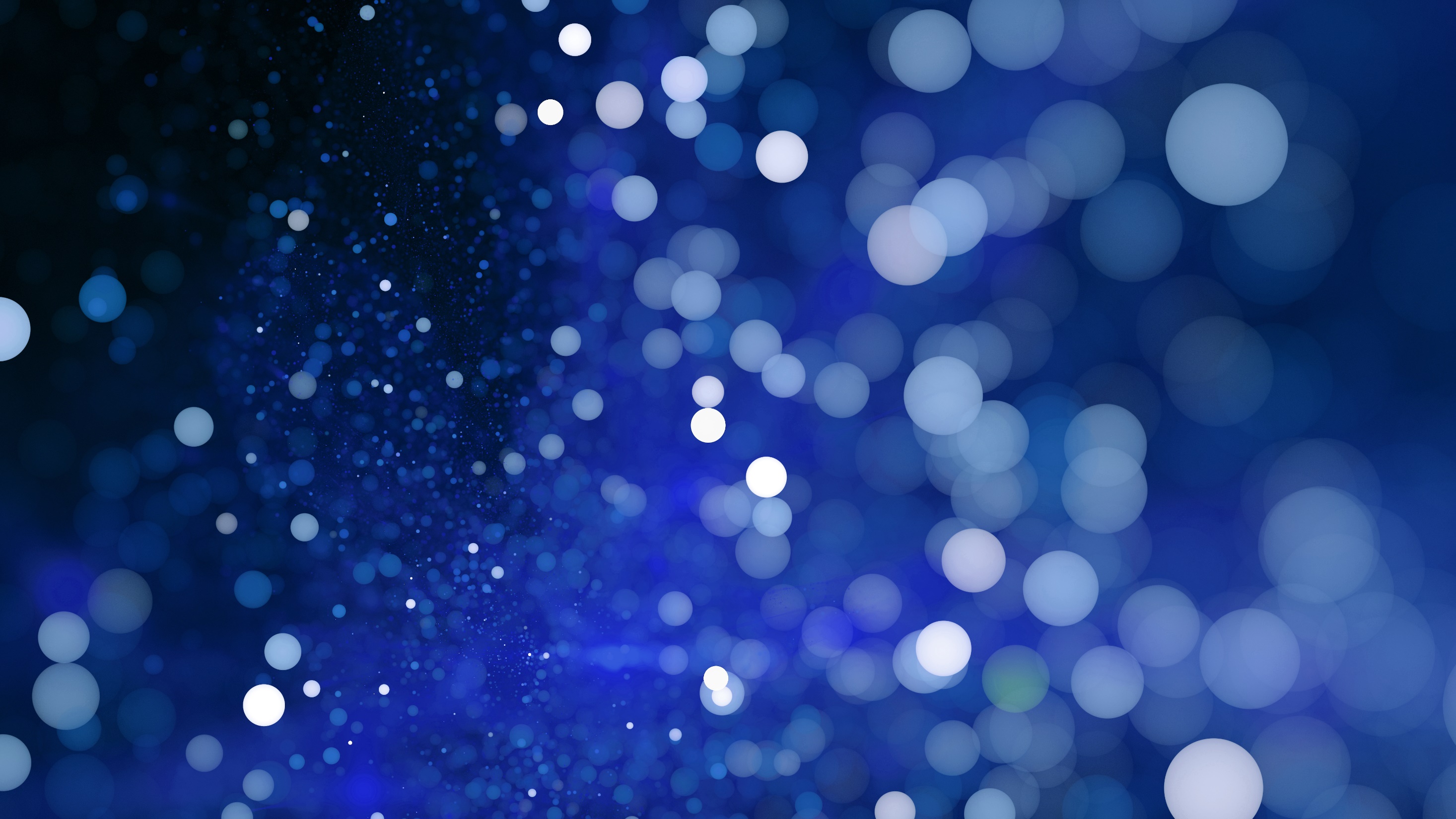 Collection and Past Due Practices
Targeted Aid
Timing? When to start looking
Scholarships Programs
Targeted Grants
Campus Partnerships
Campus Partnerships
Helping Students Prioritize
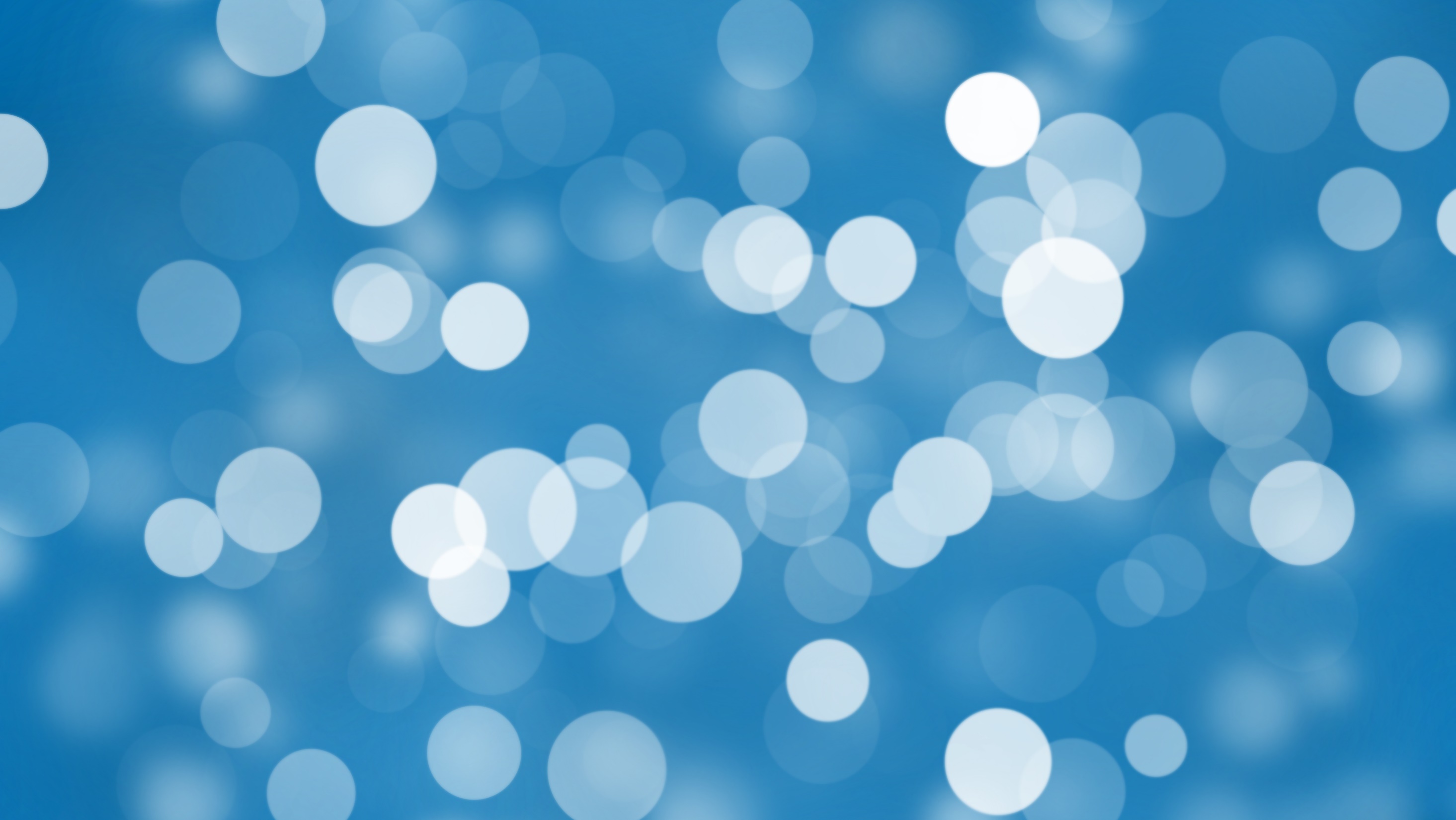 Brett CassellUniversity of Colorado BoulderBrett.Cassell@Colorado.EDUPhone: 303-492-3773Rosemary IrvineCalifornia State University NorthridgeRosemary.Irvine@CSUN.EDUPhone: 818-677-5979